Connecting Community Development and Health through HIA
An Evaluation of Three HIAs
About the Session
Cross reference health, HIA, and community development
Become informed about the purpose and process of the evaluation
Become familiar with the emerging themes and remaining questions
Work with the HIA Minimum Elements
Explore applications to your work or community
2
Community Development and HEALTH
Community development promotes economic growth and financial stability for lower-income communities and individuals through a range of activities. The community development sector  leverages public and private funds to mitigate poverty and disparities, and to transform impoverished neighborhoods into economically viable and healthy communities.
Strategies:
Poverty mitigation
Community services
Economic development
Affordable housing
Place-based revitalization or stabilization
Community organizing

Federal Reserve Bank and Robert Wood Johnson Foundation Commission to Build a Healthier America
Health is “a state of complete physical, social and mental well-being, and not merely the absence of disease or infirmity.” The population health sector  promotes the ability of an individual or group “to identify and to realize aspirations, to satisfy needs, and to change or cope with the environment.”
Strategies:
Health education
Screening and prevention
Public health interventions
Health in All Policies
Health Impact Assessment

1948 World Health Organization Constitution and the 1986 Ottawa Charter for Health Promotion
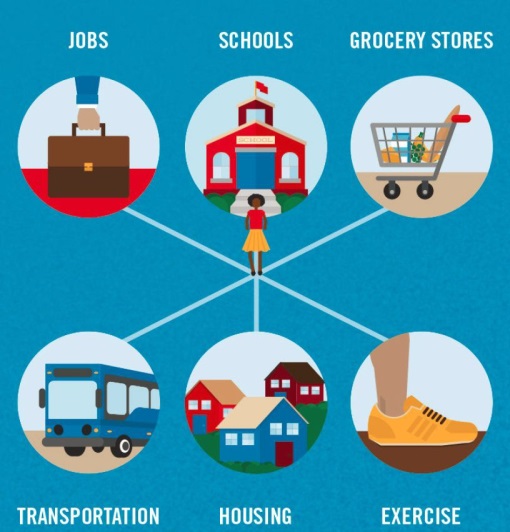 Image credit: Investing in What Works for America’s Communities (www.whatworksforamerica.org)
3
Purpose
Community development includes a wide range of activities that influence multiple determinants of health and quality of life.
HIA can play a key role in improving health in these communities by providing a context for cross-sector collaboration between two fields
In 2013, the Health Impact Project funded three community development HIAs and an evaluation of lessons learned from those three projects.
4
The Cohort
Community Solutions incorporated HIA in the development of a neighborhood sustainability plan in Northeast Hartford, Connecticut. 
Georgia Health Policy Center at Georgia State University conducted an HIA to inform the 2015 Georgia Qualified Allocation Plan for Low-Income Housing Tax Credits. 
Health Resources in Action partnered with the Massachusetts Department of Public Health and the Metropolitan Area Planning Commission to inform proposed regulations on the release of funding for community development corporations under the Community Investment Tax Credit Grant Program.
5
6
Methodology
Cohort met to discuss commonalities and state of the discipline
Jointly developed shared process questions
Evaluation team reviewed HIA reports and issued follow-up questions to answer central research questions and sub-questions
7
Process & Impact
Central research questions: 
what aspects of the HIA process and findings were useful
what was redundant or peripheral to the developers’ needs
how the process could be streamlined to make it easier and more efficient for community developers to integrate health considerations into their work
8
Emerging themes
The influence of decision-making “scale” on how an HIA is carried out – local plan vs. state policies
Impact on the skills needed: designers and community engagement at the neighborhood level / policy expertise and networking at state-level
Impact on ability to engage stakeholders (especially residents/community members)
Allocation of resources to different parts of the HIA process
9
Emerging themes
Integrated (CT) vs. External (GA and MA)
Integrated requires more flexibility in HIA practice
External preserves objectivity (or at least perception) and ME & PS
10
Emerging themes
Stakeholder engagement – is CD work more “network-based” than other sectors?
Involving stakeholders in further recruitment of other stakeholders
Involving them in the development of communications strategies
Communities versus decision-makers . . . ideally you have both
11
Unanswered Questions
What skill sets were missing from any of the project teams that would have been helpful?
In terms of stakeholders, who wasn’t at the table that should have been?
How can HIA process be streamlined to better integrate into CD settings?
What HIA messages resonate best with CD stakeholders?
12
Minimum Element 1
Conducted to assess the potential health consequences of a proposed program, policy, project, or plan under consideration by decision-makers, and is conducted in advance of the decision in question.
13
[Speaker Notes: Each of the three HIAs met this criterion. In CT, the HIA was conducted concurrently as part of a neighborhood sustainability planning process, informing decision about the content of that plan. As noted elsewhere in this evaluation, the concurrent nature of the project in CT presented both opportunities and challenges for the conduct of the HIA. In GA, the HIA examined implications of the annual update of a state-level policy, informing decisions regarding changes to be included in both the public comment draft and final version. The HIA in MA examined the health implications of an ongoing program and made recommendations to inform decisions about its execution. While the GA example presents the most straightforward application of HIA to a prospective action, the three projects considered in this evaluation demonstrate how the HIA process can be variably adapted to inform decisions concerning community development plans, policies, and programs.]
Minimum Element 2
Involves and engages stakeholders affected by the proposal, particularly vulnerable populations.
14
[Speaker Notes: All three HIAs successfully engaged a broad range of stakeholders and made efforts to consider vulnerable populations. Because of its focus on a specific neighborhood, the project in CT had the best opportunity to directly engage vulnerable populations affected by the plan.  As noted elsewhere in this evaluation, the GA and MA projects had less direct engagement with specific vulnerable populations, mainly due to their focus on state-level policy decisions. In GA, the perspectives of vulnerable populations were represented by members of the HIA Steering Committee (for example, by the Partnership for Southern Equity). Similarly in MA, vulnerable populations were engaged indirectly through the involvement of CDCs that more directly interface with local communities. All three projects included robust involvement of key decision makers and community development professionals impacted by the decisions being considered.]
Minimum Element 3
Systematically considers the full range of potential impacts of the proposal on health determinants, health status, and health equity.
15
[Speaker Notes: All three projects examined a range of heath determinants and outcomes and considered impact on health equity. CT used a state-wide Health Equity Index as part of their characterization of baseline conditions and showed that Northeast was the worst neighborhood in Hartford in these terms. They note in their assessment that neighborhood residents did not engage around the concept of health disparities, but were more interested in “upstream” determinants like employment and poverty. Thus in the assessment of impacts, equity was somewhat more implicitly than explicitly addressed. In GA a systematic approach that involved members of the Steering Committee was used to narrow the scope from a wide range of topics to a manageable set of health determinants for detailed assessment. A wider range of determinants were included in a rapid appraisal component of the larger HIA. Health equity was a driving principle of the work, with baseline analysis demonstrating that areas where affordable housing was being built were part of demographic clusters shown to exhibit high health risk and lower socioeconomic status. MA examined vulnerable populations in CDC service areas across multiple characteristics including income, race/ethnicity, linguistic isolation, and age. They also looked at “environmental justice” groups as defined by the Massachusetts Executive Office of Energy and Environmental Affairs. These communities are explicitly considered in their baseline and assessment of impacts.]
Minimum Element 4
Provides a profile of existing conditions for the populations affected by the proposal, including their health outcomes, health determinants, and vulnerable sub-groups within the population, relevant to the health issues examined in the HIA.
16
[Speaker Notes: All three reports profile existing conditions. In CT the use of a state-wide Health Equity Index and other sources of baseline data demonstrated high levels of need and poor health status in the Northeast neighborhood. In GA, data from the state Department of Public Health were obtained to characterize the demographics and primary causes of premature death in the census tracts in which LIHTC properties were located. However, there were few data available to directly characterize the populations living in those affordable units. The MA HIA used a variety of data sources to describe the populations living in CDC service areas and compare them to the rest of the state, including data on health outcomes and determinants.]
Minimum Element 5
Characterizes the proposal’s impacts on health, health determinants, and health equity, while documenting data sources and analytic methods, quality of evidence used, methodological assumptions, and limitations.
17
[Speaker Notes: All three projects characterize impacts on health, but do so in varied ways and to various extents. The CT HIA presents different opportunities for neighborhood improvement and discusses how each may impact health using mostly literature review, best practices, and local baseline data. In the HIA report there is no explicit discussion of quality of evidence, assumptions, or limitations. The most significant limitation in the GA HIA was in scope. Many of the recommendations were based on a desktop-level assessment. Only two concepts were selected for comprehensive analysis. Those did provide a very comprehensive documentation of the analysis and impact, although some documentation occurred after the initial recommendations due to the limited comment period. In the MA HIA provides detail on each category of CDC activities and how they related to health, including data sources and the method for determining strength of evidence. It then estimates how the CITC will influence or change those CDC activities and the impacts on health, explicitly laying out the methodology for doing so. This discussion also includes specific impacts on vulnerable populations. The MA report does not contain explicit information about assumptions or limitations.]
Minimum Element 6
Provides recommendations, as needed, on feasible and effective actions to promote the positive health impacts and mitigate the negative health impacts of the decision, identifying, where appropriate, alternatives or modifications to the proposal.
18
[Speaker Notes: Each HIA provides recommendations to enhance the positive health effects of the decision and mitigate any negative ones. The CT project makes recommendations about four opportunities for the neighborhood to pursue. Because this HIA was an integrated part of the neighborhood planning process, it contributed to the formation of these opportunities more so than responding to and enhancing them. In GA recommendations were made in several contexts. One set of recommendations were made as part of a rapid appraisal process and were mainly based on recommendations from existing HIAs adapted to the QAP context. More detailed recommendations were made to inform the content of the public comment draft QAP as well as the final version of the QAP. Recommendations were also made to the decision maker about their QAP process (as opposed to the document itself). The MA HIA made a series of recommendations about actions, tools, and alternatives specific to the CITC program as well as to inform CDCs and other organizations engaged in community development work, of the impact their activities have on population health and the connections that can be made in support of their work.]
Minimum Element 7
Produces a publicly accessible report that includes, at minimum, documentation of the HIA’s purpose, findings, and recommendations, and either documentation of the processes and methods involved, or reference to an external source of documentation for these processes and methods. The report should be shared with decision-makers and other stakeholders.
19
[Speaker Notes: CT and MA have publicly available reports. All three projects have shared versions of their findings and recommendations to stakeholders and decision makers. GA was finalizing their report at the time of this evaluation and intends to make the final version publicly available.]
Minimum Element 8
Proposes indicators, actions, and responsible parties, where indicated, for a plan to monitor the implementation of recommendations, as well as health effects and outcomes of the proposal.
20
[Speaker Notes: The CT HIA provides a brief monitoring strategy and identifies potential indicators and parties that might be responsible for tracking them over time. As the primary decision maker, Community Solutions is well placed to monitor the implementation of the recommendations. MA developed a monitoring plan separate from the HIA report and has conducted an impact evaluation to assess recommendation implementation.]
Acknowledgements
This HIA is supported by a grant from the Health Impact Project, a collaboration of the Robert Wood Johnson Foundation and The Pew Charitable Trusts.
Many thanks to all of the members of the cohort for their participation & Health Impact Project staff for guidance and coordination!
Evaluation team: Elizabeth Fuller, James Dills, & Michelle Rushing
21
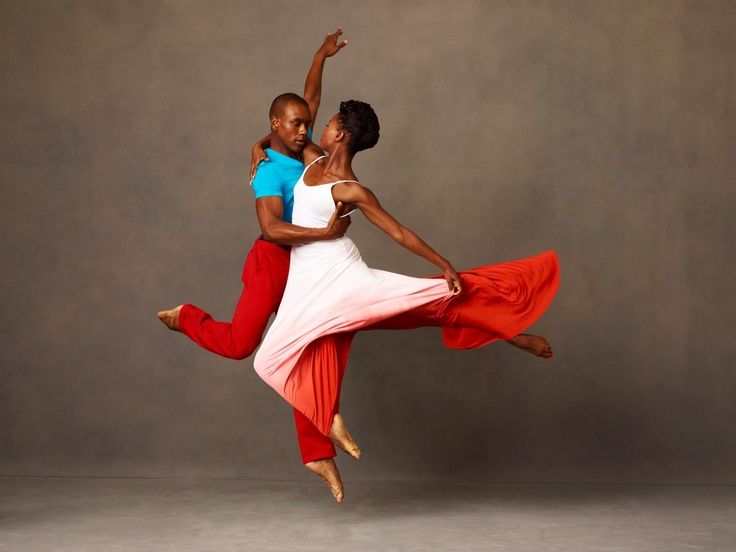 Discussion
22